Figure 1.  Strategy used to define and sample from the uncinate fasciculus. For details see text.
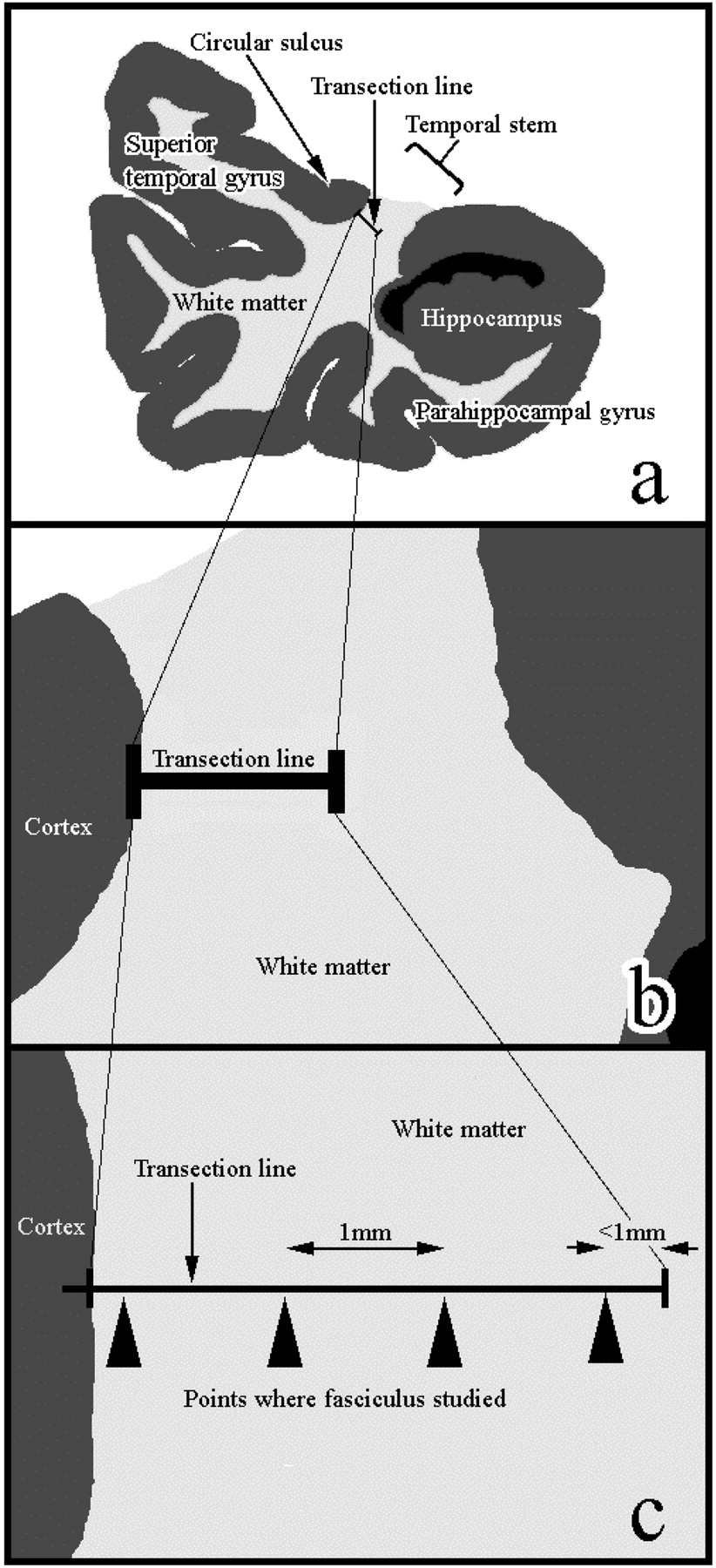 Cereb Cortex, Volume 12, Issue 11, November 2002, Pages 1218–1224, https://doi.org/10.1093/cercor/12.11.1218
The content of this slide may be subject to copyright: please see the slide notes for details.
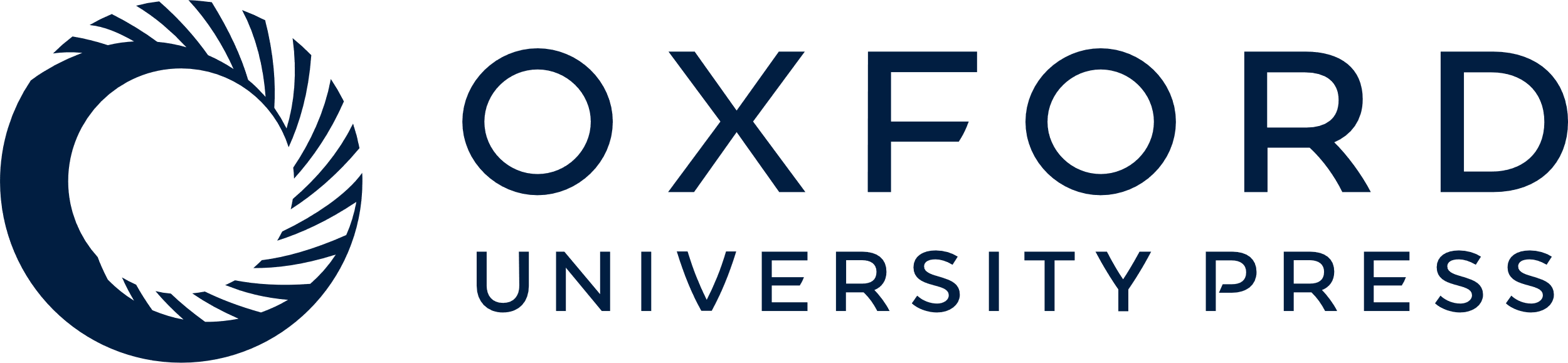 [Speaker Notes: Figure 1.  Strategy used to define and sample from the uncinate fasciculus. For details see text.


Unless provided in the caption above, the following copyright applies to the content of this slide: © Oxford University Press]
Figure 2.  Delineation of the human uncinate fasciculus. In (a–c), Palmgren-stained coronal sections at three ...
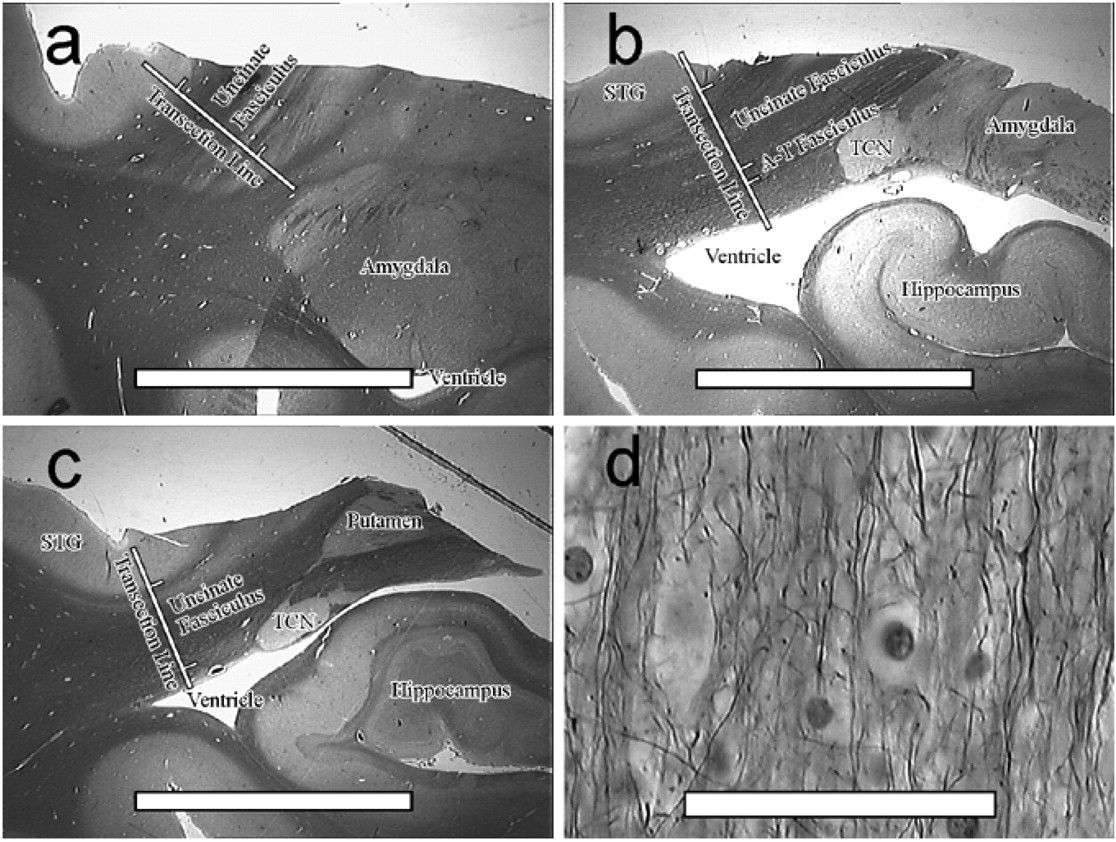 Cereb Cortex, Volume 12, Issue 11, November 2002, Pages 1218–1224, https://doi.org/10.1093/cercor/12.11.1218
The content of this slide may be subject to copyright: please see the slide notes for details.
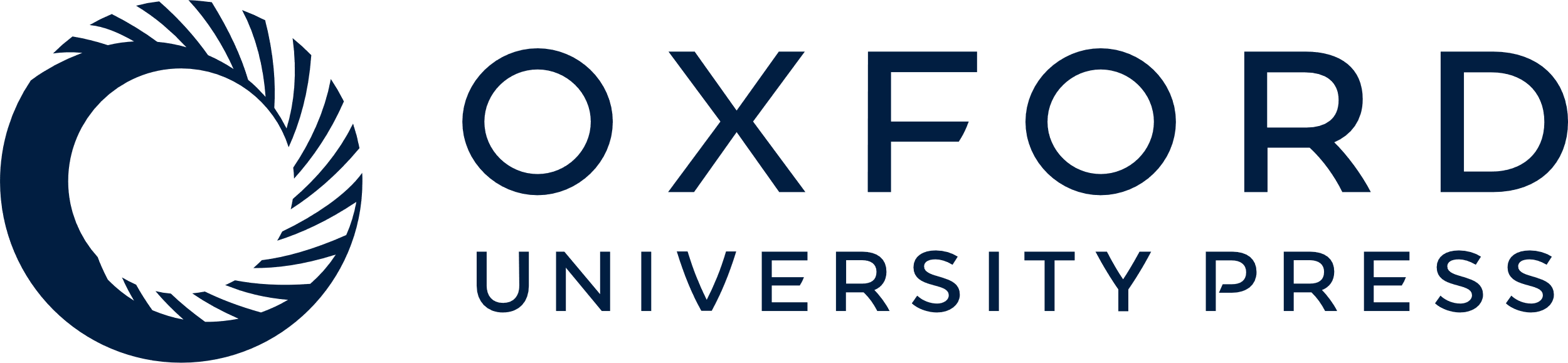 [Speaker Notes: Figure 2.  Delineation of the human uncinate fasciculus. In (a–c), Palmgren-stained coronal sections at three antero-posterior levels show the uncinate fasciculus and surrounding structures. In (d), a higher-power micrograph shows the fibres of the uncinate fasciculus. In (a–c), bar = 1 cm; in (d), bar = 50 mm. A-T, amygdalo-temporal; STG, superior temporal gyrus; TCN, tail of the caudate nucleus.


Unless provided in the caption above, the following copyright applies to the content of this slide: © Oxford University Press]
Figure 3.  The 2-D dissector used to measure fibres in the uncinate fasciculus. For details, see text.
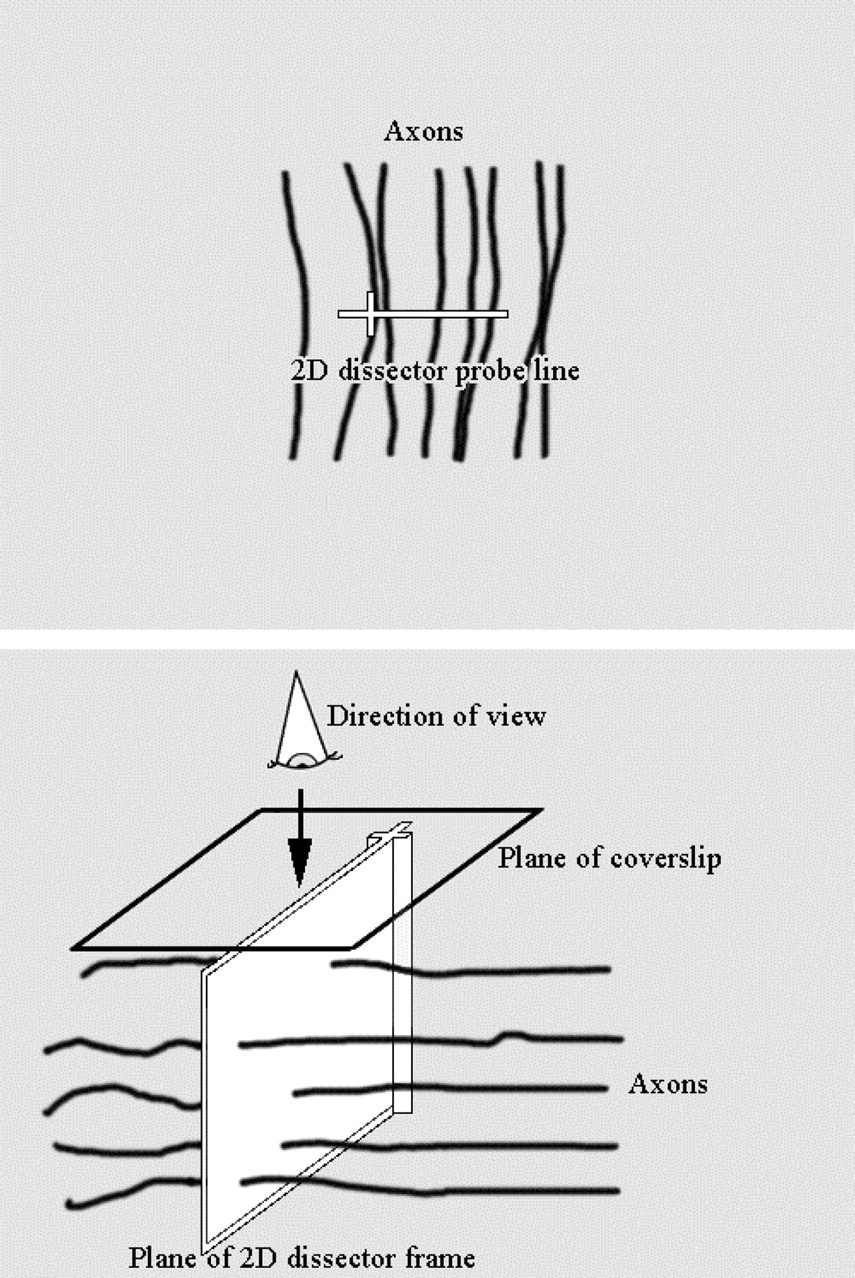 Cereb Cortex, Volume 12, Issue 11, November 2002, Pages 1218–1224, https://doi.org/10.1093/cercor/12.11.1218
The content of this slide may be subject to copyright: please see the slide notes for details.
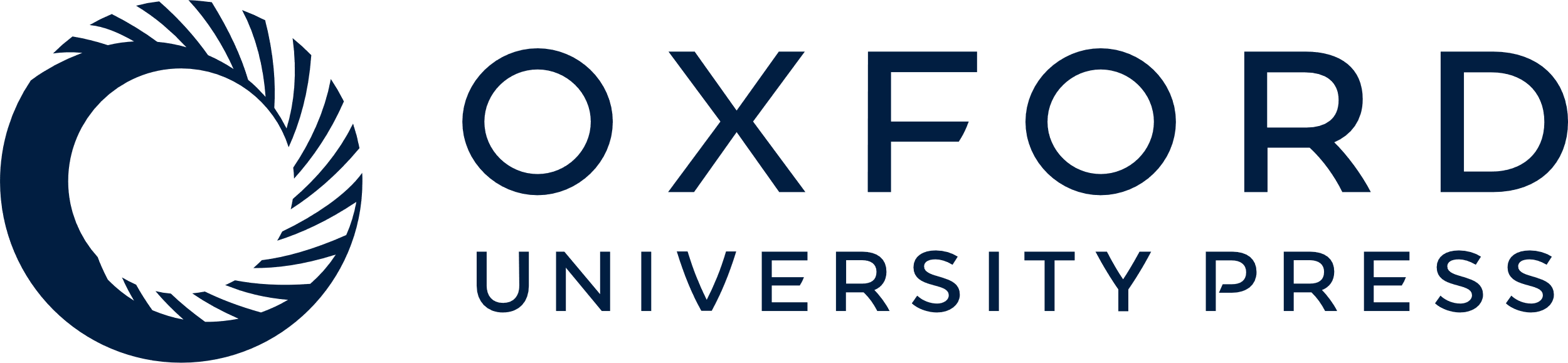 [Speaker Notes: Figure 3.  The 2-D dissector used to measure fibres in the uncinate fasciculus. For details, see text.


Unless provided in the caption above, the following copyright applies to the content of this slide: © Oxford University Press]
Figure 4.  Cross-sectional area of the uncinate fasciculus in controls (circles) and patients with schizophrenia ...
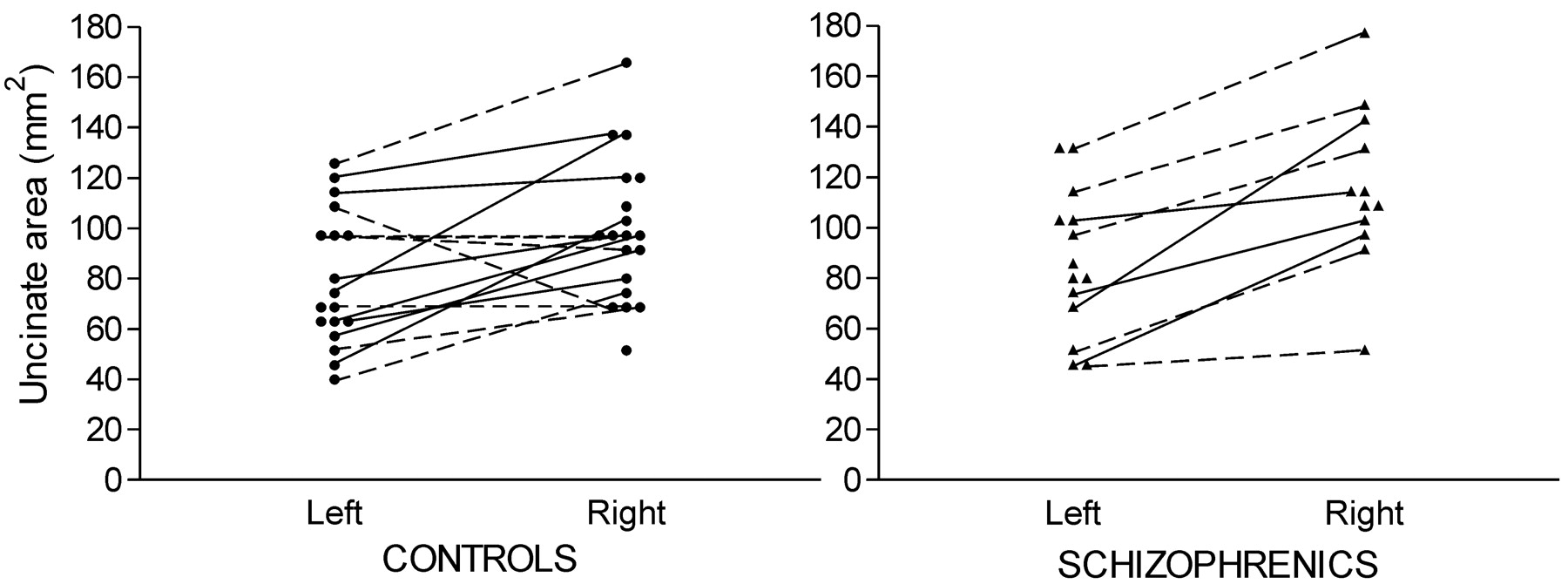 Cereb Cortex, Volume 12, Issue 11, November 2002, Pages 1218–1224, https://doi.org/10.1093/cercor/12.11.1218
The content of this slide may be subject to copyright: please see the slide notes for details.
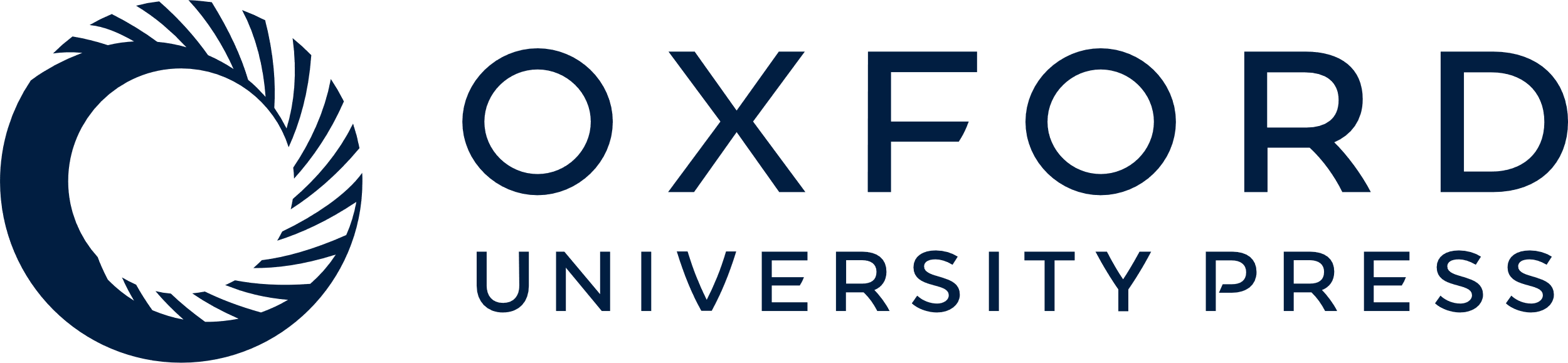 [Speaker Notes: Figure 4.  Cross-sectional area of the uncinate fasciculus in controls (circles) and patients with schizophrenia (triangles). Left and right hemisphere measurements from the same individual are joined by solid (men) or dashed (women) lines. The right side is larger than the left, repeated-measures ANOVA [F(1,21) = 32.66, P = 0.0001].


Unless provided in the caption above, the following copyright applies to the content of this slide: © Oxford University Press]
Figure 5.  Estimated fibre number of the uncinate fasciculus in controls (circles) and patients with schizophrenia ...
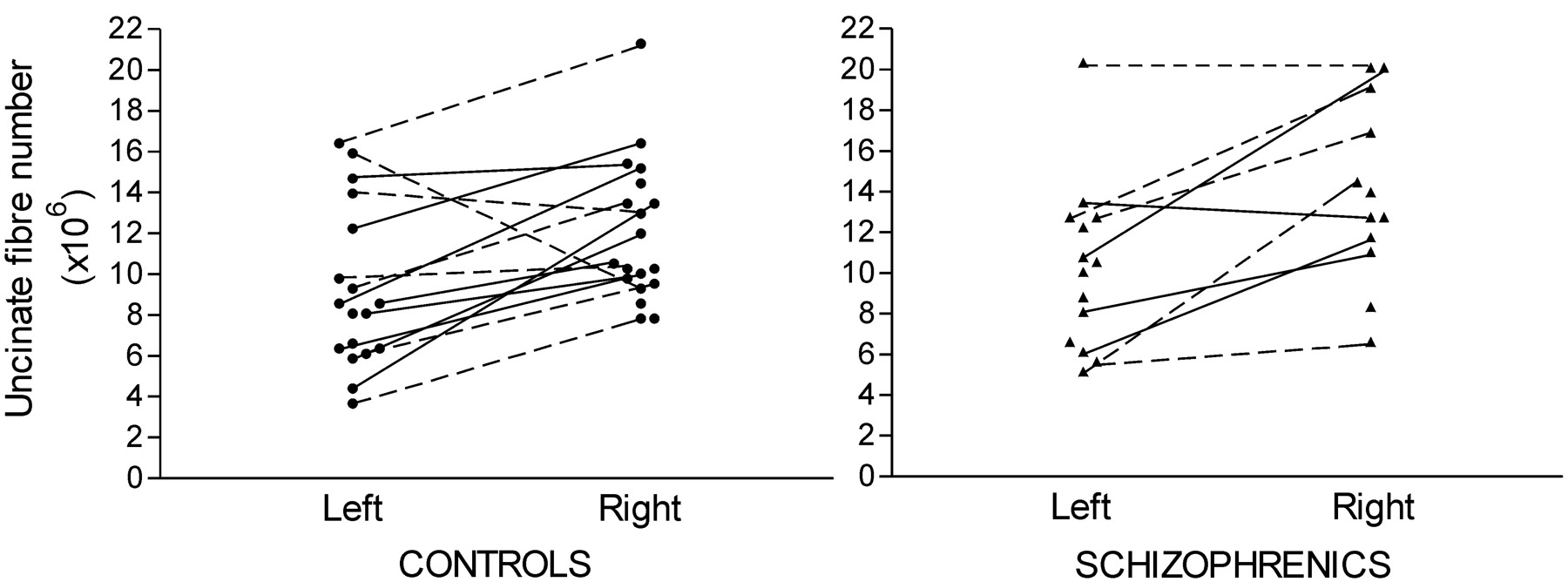 Cereb Cortex, Volume 12, Issue 11, November 2002, Pages 1218–1224, https://doi.org/10.1093/cercor/12.11.1218
The content of this slide may be subject to copyright: please see the slide notes for details.
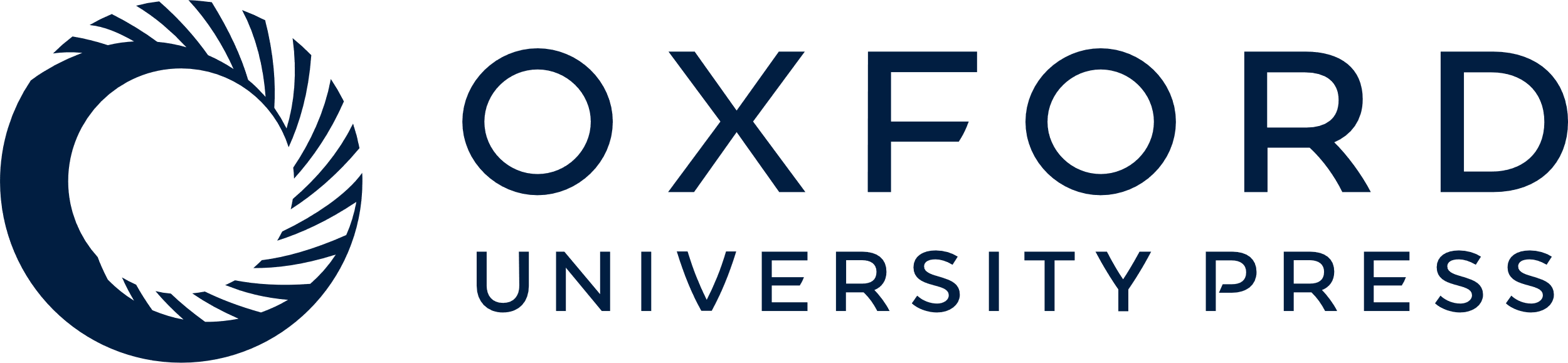 [Speaker Notes: Figure 5.  Estimated fibre number of the uncinate fasciculus in controls (circles) and patients with schizophrenia (triangles). Left and right hemisphere measurements from the same individual are joined by solid (men) or dashed (women) lines. There are more fibres in the right than the left uncinate fasciculus, repeated measures ANOVA [F(1,21) = 21.20, P = 0.0002].


Unless provided in the caption above, the following copyright applies to the content of this slide: © Oxford University Press]